Μελέτη διαλείψεων και συμπεριφοράς ραδιοδιαύλου
1
«Συστήματα κινητών επικοινωνιών», Κωνσταντίνου Φ., Κανάτας Αθ. Και Πάντος Γ., εκδόσεις Παπασωτηρίου
Εισαγωγή (1)
Κάντε την εξής θεώρηση:
Κεραία εκπομπής και λήψης σε σταθερά σημεία και σε συγκεκριμένη απόσταση
Εκπομπή αδιαμόρφωτου φέροντος (μονοχρωματικό σήμα – σήμα μιας συχνότητας)
Περιβάλλον διάδοσης με σκεδαστές, επιφάνειες ανάκλασης και περίθλασης
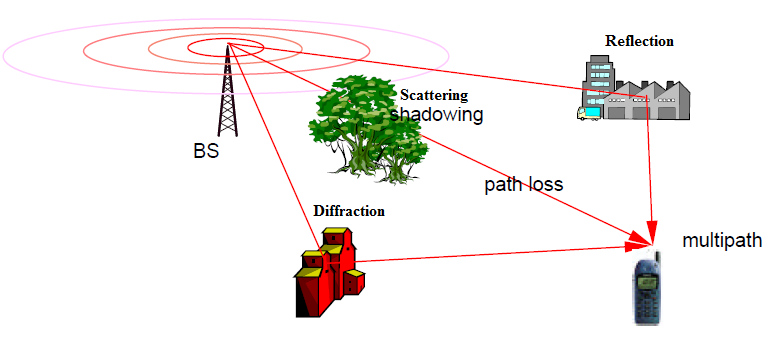 Οι συνιστώσες του σήματος ακολουθούν διαφορετικές διαδρομές, φθάνουν με διαφορετική καθυστέρηση (ολίσθηση φάσης) και εξασθένηση
2
«Συστήματα κινητών επικοινωνιών», Κωνσταντίνου Φ., Κανάτας Αθ. Και Πάντος Γ., εκδόσεις Παπασωτηρίου
Εισαγωγή (2)
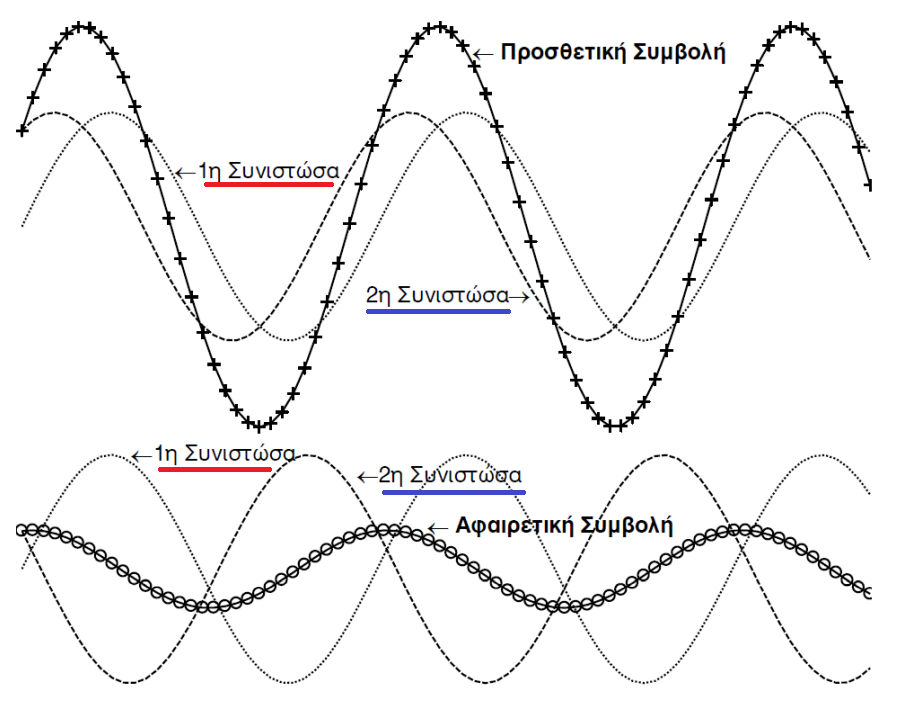 Η  πρώτη και η δεύτερη συνιστώσα έχουν το ίδιο πλάτος, άρα την ίδια ισχύ
3
«Συστήματα κινητών επικοινωνιών», Κωνσταντίνου Φ., Κανάτας Αθ. Και Πάντος Γ., εκδόσεις Παπασωτηρίου
Εισαγωγή (3)
Αν θεωρήσουμε ότι ο δέκτης κινείται, τότε μιλάμε για ένα δυναμικό περιβάλλον δηλαδή για συνεχείς αλλαγές στις τιμές των σχετικών ολισθήσεων φάσης και πλατών. Είτε ο χρόνος, είτε η απόσταση εμφανίζουν συσχέτιση με το φαινόμενο των διαλείψεων
Δείτε στο επόμενο σχήμα, τη χρονική ή χωρική μεταβολή της περιβάλλουσας του συνολικού σήματος στο δέκτη λόγω υπέρθεσης δύο συνιστωσών (απλοποιημένο παράδειγμα)
4
«Συστήματα κινητών επικοινωνιών», Κωνσταντίνου Φ., Κανάτας Αθ. Και Πάντος Γ., εκδόσεις Παπασωτηρίου
Εισαγωγή (4)
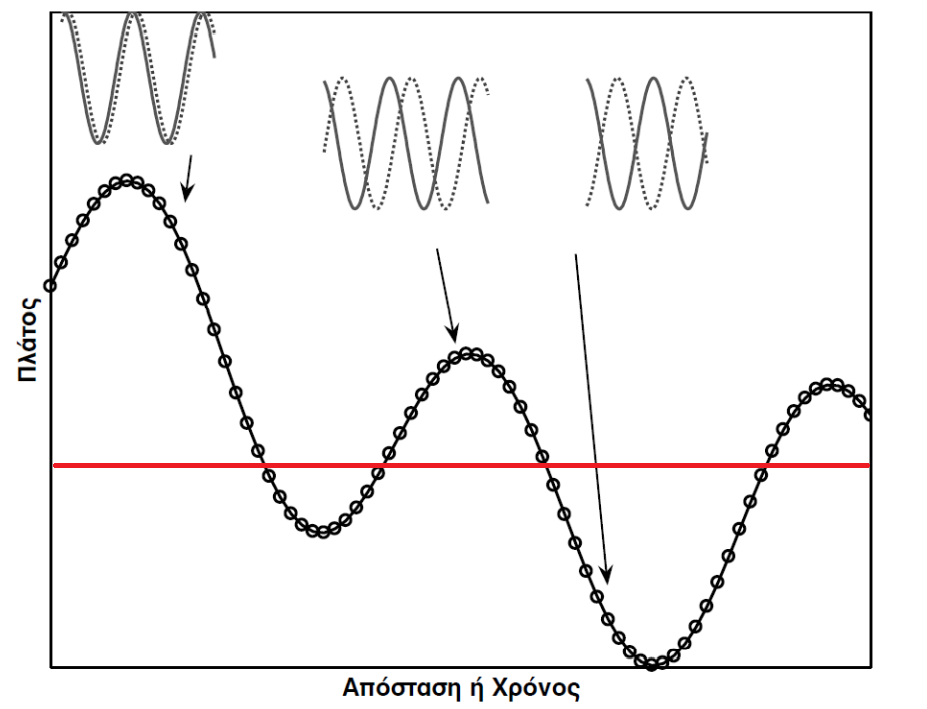 Προσθετική συμβολή
Αφαιρετική συμβολή
5
«Συστήματα κινητών επικοινωνιών», Κωνσταντίνου Φ., Κανάτας Αθ. Και Πάντος Γ., εκδόσεις Παπασωτηρίου
Κατηγοριοποίηση διαλείψεων (1)
Καταγράφοντας τη στιγμιαία λαμβανόμενη ισχύ του σήματος καθώς μεταβάλλουμε την απόσταση πομπού-δέκτη:
6
«Συστήματα κινητών επικοινωνιών», Κωνσταντίνου Φ., Κανάτας Αθ. Και Πάντος Γ., εκδόσεις Παπασωτηρίου
Κατηγοριοποίηση διαλείψεων (2)
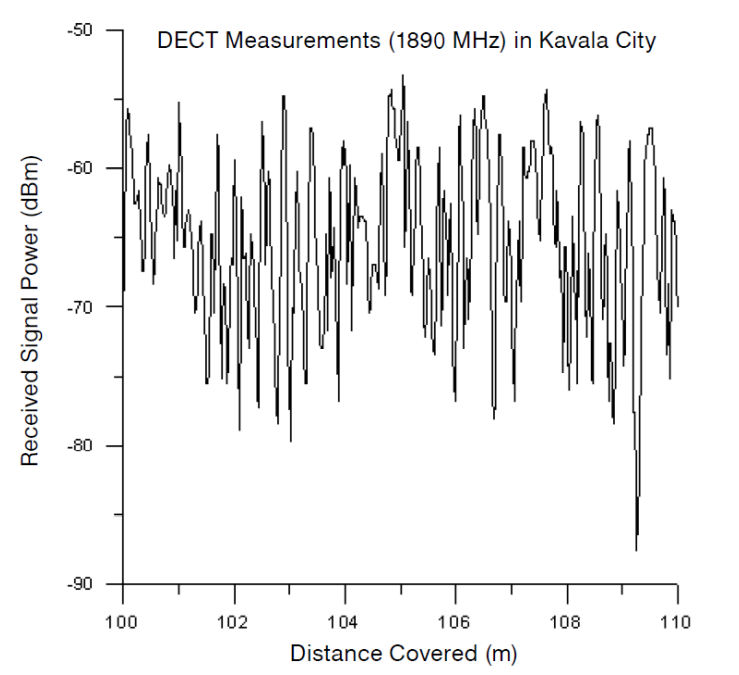 7
«Συστήματα κινητών επικοινωνιών», Κωνσταντίνου Φ., Κανάτας Αθ. Και Πάντος Γ., εκδόσεις Παπασωτηρίου
Κατηγοριοποίηση διαλείψεων (7)
Διαλείψεις μεγάλης κλίμακας: Αργές διαλείψεις, περιλαμβάνουν την απώλεια διάδοσης (λόγω απόστασης) και την επίδραση της σκίασης, εμφανίζονται ως τυχαία και σχετικά ομαλή μεταβολή της λαμβανόμενης ισχύος (σχετικά μεγάλες μεταβολές απόστασης)
Διαλείψεις μικρής κλίμακας: Γρήγορες διαλείψεις, εμφανίζονται λόγω της χρονικής διασποράς του σήματος, της χρονικής μεταβολής του ραδιοδιαύλου (μετατόπιση δέκτη και σκεδαστών), σχετικά μικρές μεταβολές αποστάσεων της τάξης του λ/2
8
Χρήσιμοι ορισμοί
Ισχυρές διαλείψεις: Η λαμβανόμενη ισχύς μειώνεται δραματικά σε σχέση με την απαιτούμενη τιμή που εκτιμάται από τα μοντέλα διάδοσης.
Περιθώριο ισχύος: Εύρος εξασθένισης σε dB που καθορίζει αν ο ραδιοδίαυλος υποφέρει από ισχυρές διαλείψεις (10-20dB).
Ριπές σφαλμάτων: Τα bits πληροφορίας που χάνονται λόγω των ισχυρών διαλείψεων. Αντιμετωπίζονται με τους κλασικούς κώδικες διόρθωση σφαλμάτων καθώς και με άλλες τεχνικές.
9
«Συστήματα κινητών επικοινωνιών», Κωνσταντίνου Φ., Κανάτας Αθ. Και Πάντος Γ., εκδόσεις Παπασωτηρίου
Διαλείψεις μεγάλης κλίμακας (1)
Εμφανίζονται αποκλίσεις στις τιμές της λαμβανόμενης ισχύος από αυτές που προβλέπουν τα μοντέλα απωλειών διάδοσης (διαλείψεις σκίασης)
Με βάση εκτενείς πειραματικές μετρήσεις, έχει αποδειχθεί ότι η λαμβανόμενη ισχύς (σε dBm, dBW) ακολουθεί Γκαουσιανή κατανομή (λογαριθμοκανονική κατανομή = κανονική κατανομή σε λογαριθμική κλίμακα):
Η μέση τιμή καθορίζεται από το εμπειρικό μοντέλο που χρησιμοποιείται
Η τυπική απόκλιση από το περιβάλλον διάδοσης
10
«Συστήματα κινητών επικοινωνιών», Κωνσταντίνου Φ., Κανάτας Αθ. Και Πάντος Γ., εκδόσεις Παπασωτηρίου
Διαλείψεις μεγάλης κλίμακας (2)
Η            είναι η μέση λαμβανόμενη ισχύ σε απόσταση πομπού-δέκτη d και η εσ μία τυχαία μεταβλητή (κανονική κατανομή) με μέση τιμή 0 και τυπική απόκλιση σPr σε dB (συνήθως από 4-12 dB) μέχρι 8 dB
θεωρείται αξιόπιστο το μοντέλο υπολογισμού της μέσης τιμής
Για το εμπειρικό μοντέλο της απλής κλίσης:
11
«Συστήματα κινητών επικοινωνιών», Κωνσταντίνου Φ., Κανάτας Αθ. Και Πάντος Γ., εκδόσεις Παπασωτηρίου
Συνάρτηση πυκνότητας πιθανότητας
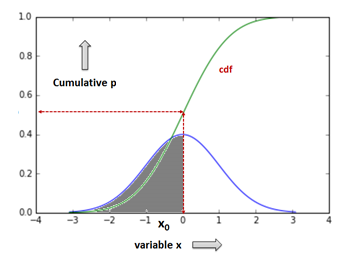 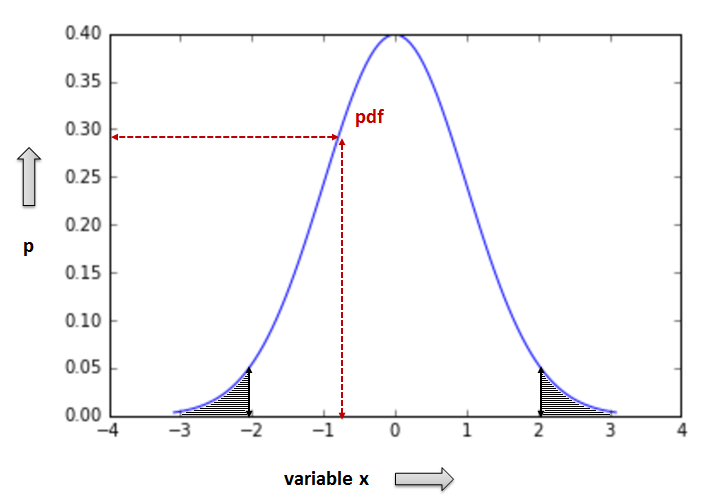 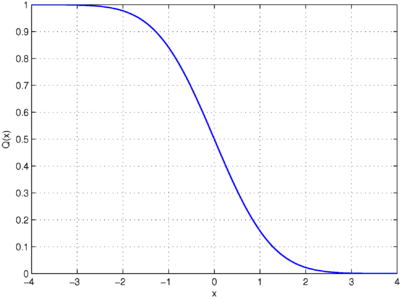 12
Διαλείψεις μεγάλης κλίμακας (3)
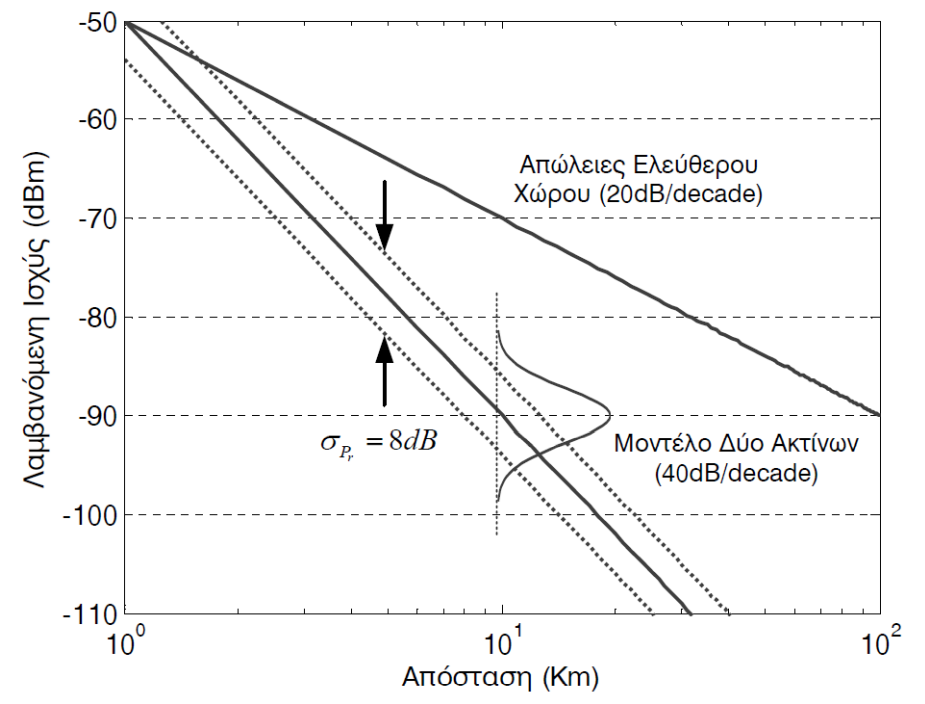 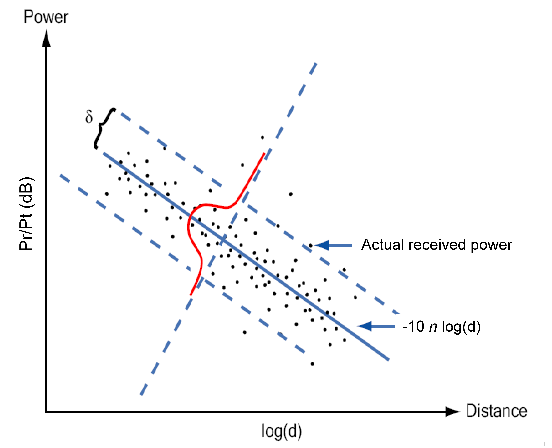 13
«Συστήματα κινητών επικοινωνιών», Κωνσταντίνου Φ., Κανάτας Αθ. Και Πάντος Γ., εκδόσεις Παπασωτηρίου
Διαλείψεις μεγάλης κλίμακας (4)
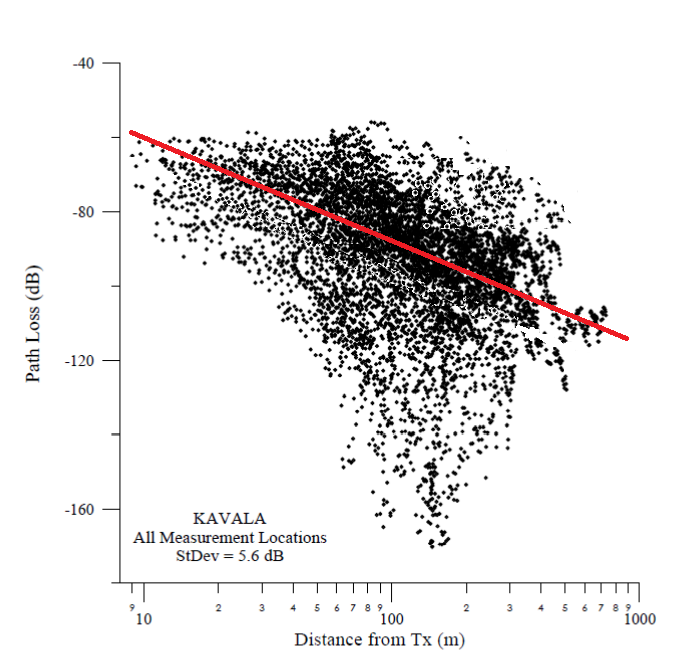 14
«Συστήματα κινητών επικοινωνιών», Κωνσταντίνου Φ., Κανάτας Αθ. Και Πάντος Γ., εκδόσεις Παπασωτηρίου
Διαλείψεις μικρής κλίμακας (1)
Για απλότητα θα θεωρήσουμε δύο μόνο συνιστώσες του σήματος, την απευθείας και αυτή από ανάκλαση
Μας θυμίζει το στάσιμο κύμα (Φυσική)
Το πλάτος και η φάση του συνολικού σήματος μεταβάλλεται με την απόσταση μέσω των παραμέτρων sin(kx) και cos(kx)
T
R
ρ : συντελεστής ανάκλασης
15
«Συστήματα κινητών επικοινωνιών», Κωνσταντίνου Φ., Κανάτας Αθ. Και Πάντος Γ., εκδόσεις Παπασωτηρίου
Διαλείψεις μικρής κλίμακας (2)
ρ : συντελεστής ανάκλασης
16
«Συστήματα κινητών επικοινωνιών», Κωνσταντίνου Φ., Κανάτας Αθ. Και Πάντος Γ., εκδόσεις Παπασωτηρίου
Έννοιες για τη συμπεριφορά του ραδιοδιαύλου (1)
Γνωρίζουμε τις τρεις μεταβλητές (βασικά πεδία) με τις οποίες καθορίζεται η συμπεριφορά του ραδιοδιαύλου :
Χώρος
Χρόνος
Συχνότητα
Ο όρος επιλεκτικότητα ως προς κάποια μεταβλητή αναφέρεται στο ότι ο ραδιοδίαυλος μεταβάλλεται ως προς αυτή (χρονοεπιλεκτικός, χωροεπιλεκτικός, συχνοεπιλεκτικός).
Ο όρος συνοχή ή συνάφεια ως προς κάποια μεταβλητή αναφέρεται στο ότι ο ραδιοδίαυλος δεν παρουσιάζει μεταβλητότητα ως προς αυτή.
Εκτός των βασικών πεδίων, χρησιμοποιούνται και τα αντίστοιχα φασματικά (καθυστέρηση τ, συχνότητα Doppler, κατεύθυνση πρόσπτωσης) και η επιλεκτικότητα τότε ονομάζεται διασπορά.
17
«Συστήματα κινητών επικοινωνιών», Κωνσταντίνου Φ., Κανάτας Αθ. Και Πάντος Γ., εκδόσεις Παπασωτηρίου
Έννοιες για τη συμπεριφορά του ραδιοδιαύλου
Μεταξύ της επιλεκτικότητας στα βασικά πεδία και της διασποράς στα φασματικά πεδία υπάρχει μία ισχυρή και μοναδική αντιστοιχία
ΕΠΙΛΕΚΤΙΚΟΤΗΤΑ (βασικά πεδία)	Διασπορά(Φασματικά πεδία)
Fourier
Φασματικά πεδία
Βασικά πεδία
18
«Συστήματα κινητών επικοινωνιών», Κωνσταντίνου Φ., Κανάτας Αθ. Και Πάντος Γ., εκδόσεις Παπασωτηρίου
Λίγο από σήματα και συστήματα
Χρειαζόμαστε μια εξίσωση που θα περιγράφει πλήρως τον ραδιοδίαυλο. Aυτή καλείται συνάρτηση μεταφοράς του ραδιοδιαύλου ή συνάρτηση που αναφέρεται μόνο στα βασικά πεδία:
Κάθε μετασχηματισμός Fourier της συνάρτησης μεταφοράς ως προς ένα ή περισσότερα βασικά πεδία οδηγεί σε αντίστοιχη συνάρτηση διασποράς:
Μόνο ως προς τη συχνότητα –
καλείται κρουστική απόκριση του διαύλου
Ως προς όλα τα βασικά πεδία
19
«Συστήματα κινητών επικοινωνιών», Κωνσταντίνου Φ., Κανάτας Αθ. Και Πάντος Γ., εκδόσεις Παπασωτηρίου
Χρονική επιλεκτικότητα & Διασπορά
Doppler
Η κρουστική απόκριση του ραδιοδιαύλου εμφανίζει χρονική εξάρτηση (μεταβάλλεται χρονικά) – επιλεκτικότητα
Αυτή προκαλεί την ολίσθηση συχνότητας ή αλλιώς ολίσθηση Doppler, δηλαδή το λαμβανόμενο σήμα εμφανίζεται στο δέκτη με διαφορετική συχνότητα από αυτή του αντίστοιχου σήματος εκπομπής
20
«Συστήματα κινητών επικοινωνιών», Κωνσταντίνου Φ., Κανάτας Αθ. Και Πάντος Γ., εκδόσεις Παπασωτηρίου
Χρονική επιλεκτικότητα & Διασπορά
Doppler (2)
21
«Συστήματα κινητών επικοινωνιών», Κωνσταντίνου Φ., Κανάτας Αθ. Και Πάντος Γ., εκδόσεις Παπασωτηρίου
Χωρική επιλεκτικότητα & διασπορά στη κατεύθυνση
Η χωρική επιλεκτικότητα οφείλεται στο μηχανισμό υπέρθεσης των συνιστωσών του σήματος στο δέκτη, όπου λόγω ενισχυτικής και αφαιρετικής συμβολής εναλλάξ παρατηρούνται μεταβολές στη λαμβανόμενη ισχύ
Λόγω των διαφορετικών κατευθύνσεων από τις οποίες προέρχονται οι συνιστώσες του σήματος που φθάνουν στο δέκτη παρουσιάζεται διασπορά στη κατεύθυνση
22
«Συστήματα κινητών επικοινωνιών», Κωνσταντίνου Φ., Κανάτας Αθ. Και Πάντος Γ., εκδόσεις Παπασωτηρίου
Συχνοεπιλεκτική συμπεριφορά & Διασπορά στη καθυστέρηση (1)
Έστω ραδιοδίαυλος όπου στο δέκτη φθάνουν μόνο δύο συνιστώσες του σήματος με καθυστερήσεις τ1 και τ2 (απλοποιημένο παράδειγμα)
Η διαφορά Δτ αποτελεί σημαντική παράμετρος για τον καθορισμό της χρονικής διασποράς
Αν η παράμετρος Δτ παρουσιάζει σχετικά μεγάλη τιμή, τότε δημιουργούνται φαινόμενα διασυμβολικής παρεμβολής ανάλογα με το λόγο του Δτ προς την περίοδο του συμβόλου
Μελετώντας τη συνάρτηση μεταφοράς του ραδιοδιαύλου οδηγούμαστε στο συμπέρασμα ότι είναι περιοδική με περίοδο Δτ και εμφανίζει διακυμάνσεις που εξαρτώνται από το λόγο των πλατών των συνιστωσών
23
«Συστήματα κινητών επικοινωνιών», Κωνσταντίνου Φ., Κανάτας Αθ. Και Πάντος Γ., εκδόσεις Παπασωτηρίου
Συχνοεπιλεκτική συμπεριφορά &
Διασπορά στη καθυστέρηση (2)
Για δύο σήματα με διαφορετική συχνότητα :
Αν η απόσταση των συχνοτήτων ξεπερνά τα όρια του εύρους ζώνης στο οποίο το κανάλι θεωρείται ομοιόμορφο, τότε τα σήματα παραμορφώνονται και εμφανίζονται ασυσχέτιστα σε βαθμό που καθορίζεται από τη Δτ (μεγάλη Δτ, περισσότερο ασυσχέτιστα) – συχνοεπιλεκτικές διαλείψεις. Στο πεδίο του χρόνου εμφανίζονται φαινόμενα διασυμβολικής παρεμβολής (frequency selective fading)
Διαφορετικά οι διαλείψεις είναι επίπεδες (flat fading)
24
«Συστήματα κινητών επικοινωνιών», Κωνσταντίνου Φ., Κανάτας Αθ. Και Πάντος Γ., εκδόσεις Παπασωτηρίου